Leucemia e Coagulopatia:una coppia da temere
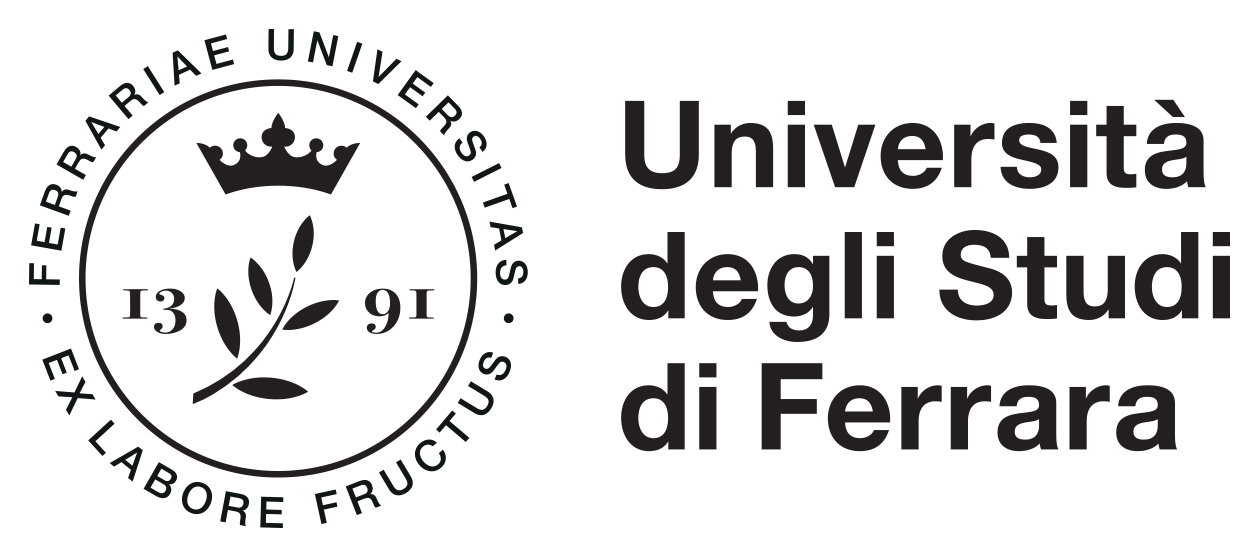 Valentina Ragnoni¹,Simona Rinieri²,
Roberta Burnelli²
¹Scuola di Specializzazione in Pediatria, Università di Ferrara
²AUO Sant’Anna di Ferrara, SS Oncoematologia
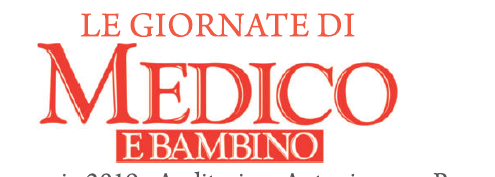 Alisia 15 anni
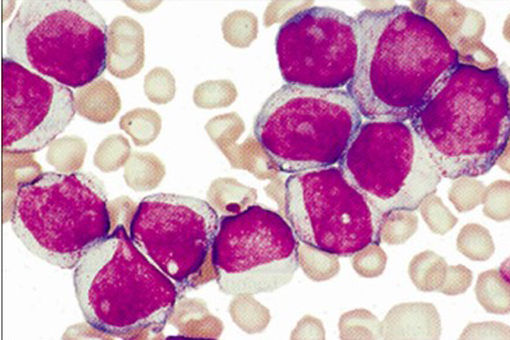 Esordio di Leucemia acuta promielocitica (LAP) 
                        Avvio di terapia con  Acido-a-Trans-Retinoico  
                            

In corso di terapia comparsa di 
Cefalea intensa ingravescente e Letargia

RM encefalo con mdc:
“Trombosi bilaterale dei Seni Venosi 
Cerebrali Trasversi e Sigmoidei ”
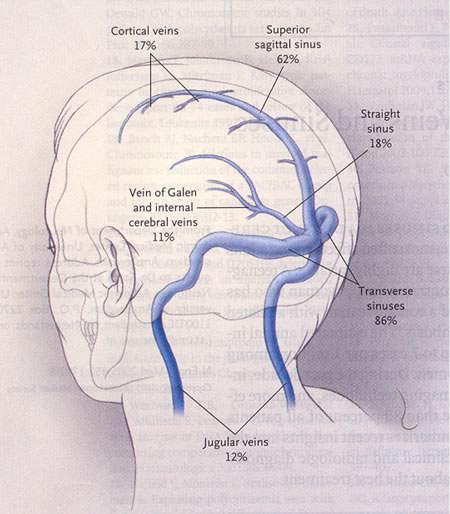 Lab:      valori piastrinici,  INR allungato,       Fibrinogeno
CID a Manifestazione Trombotica Endocranica
Terapia anticoagulante ???
                                    Enoxaparina sodica s.c
                                    (4000 UI 6000 UI 12000 UI)
                                                                                                    
                                    A 9 mesi dalla diagnosi  STOP Eparina
Parziale ricanalizzazione dei seni venosi
Non complicanze emorragiche
Non deficit neurologici
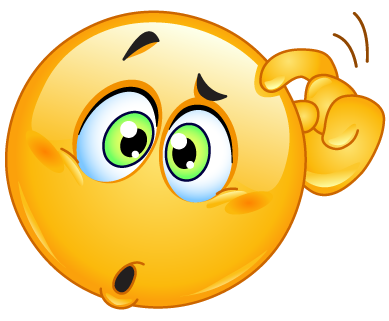 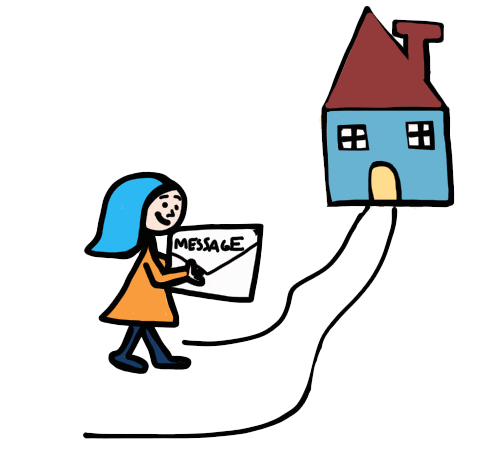 Leucemia e Coagulopatia: una coppia da temere
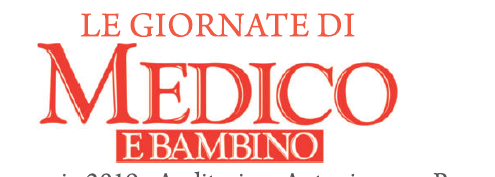 La coagulopatia in corso di LAP può presentarsi con manifestazione trombotica endocranica (rara !)

In caso di leucemia e CID con trombosi, un quadro clinico grave può comunque richiedere l’avvio di una terapia anticoagulante monitorando attentamente l’eventuale sviluppo di emorragie.